ELEKTRİK DEVRE TEMELLERİ
Dr. Öğr. Üyesi 
İdil IŞIKLI ESENER
Elektrik Devre Temelleri
Ders İçeriği
Temel Kavramlar
Yük, Akım, Gerilim, Güç ve Enerji, Devre Elemanları
Temel Kanunlar
Ohm Kanunu, Düğüm, Dal, Çevre Kavramları, Kirchoff Kanunları, Seri Direnç ve Gerilim Bölme, Paralel Direnç ve Akım Bölme, Υ-Δ Dönüşümleri
Devre Analizi Yöntemleri
Çevre Akımları Yöntemi, Düğüm Gerilimleri Yöntemi 
Devre Teoremleri
Lineerlik, Süperpozisyon, Kaynak Dönüşümü, Thevenin Teoremi, Norton Teoremi, Maksimum Güç Aktarımı
Elektrik Devre Temelleri
Lineerlik
Etki ile tepki arasındaki ilişki eğer doğrusal şekilde tanımlanabiliyorsa, bu ilişkiyi sağlayan eleman lineerdir.
Bir devrenin girişi ile çıkışı arasında lineer (doğrusal) bir ilişki varsa –yani giriş ile çıkış birbiri ile doğrudan orantılı ise-bu devreye lineer devre denir.
Elektrik Devre Temelleri
Lineerlik
Elektrik Devre Temelleri
Süperpozisyon Teoremi
Toplamsallık İlkesi: Bir sistemdeki tüm uyaranların etkisi her bir uyarının ayrı ayrı etkilerinin toplamına eşittir.
Elektrik devresinde de devreyi çözerek tüm etkilerin toplamını bulmaktansa her bir kaynağın etkisini tek tek bulup sonra cebirsel toplam yaparak aynı sonuca ulaşılabilir.
Kaynak sayısı fazla ise devre çözümünü uzatır.
Ama her bir kaynağın etkisi bulunarak devrede istenen bir noktada (düğüm veya dal) istenen bir elektriksel işaretin (gerilim veya akım) oluşmasında hangi kaynağın ne kadar etkisi var görülebilir.
Bu sayede devrede uygun kaynak kullanımı (tasarım) gerçeklenir.
Elektrik Devre Temelleri
Süperpozisyon Adımları
Devredeki kaynak sayısı kadar devre çözümü gerekir.
Her bir adımda bir kaynak aktif yapılır, diğer kaynaklar devre dışı bırakılır. 
Devre dışı bırakma: 
	- Bağımsız gerilim kaynakları KISA DEVRE
	- Bağımsız akım kaynakları AÇIK DEVRE
Son adımda istenen gerilim veya akım için cebirsel toplam yapılır.
Elektrik Devre Temelleri
Örnek
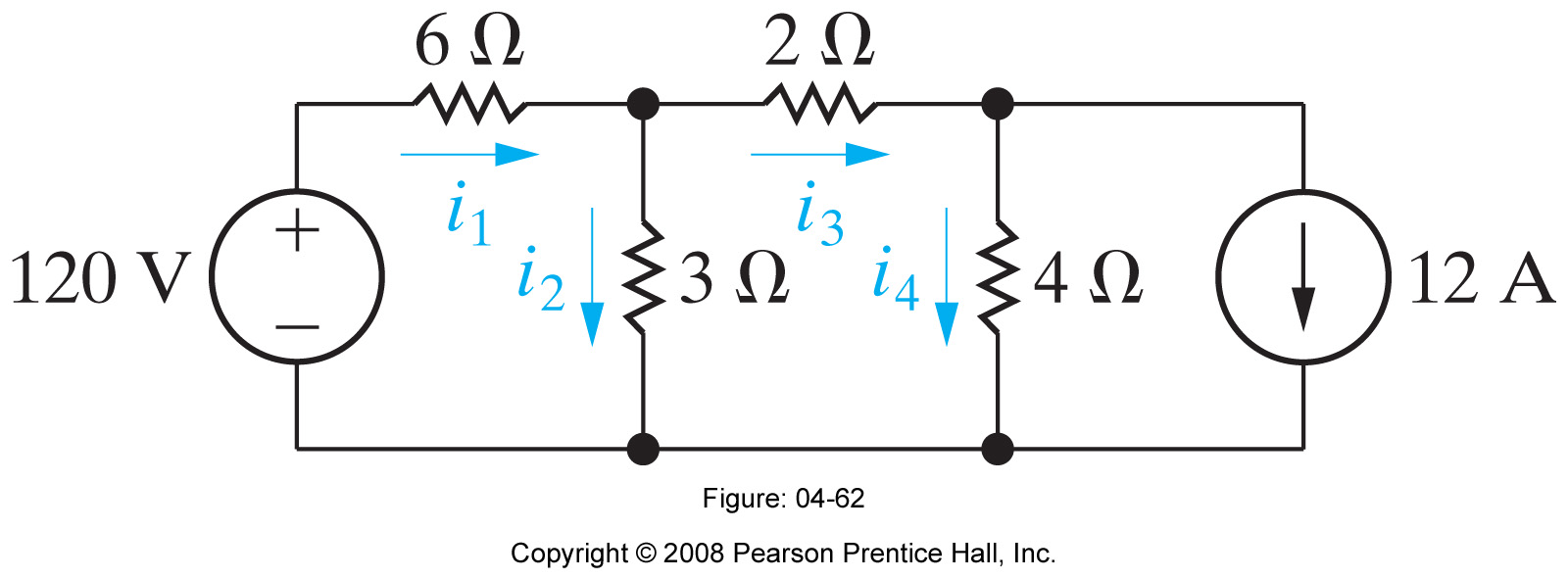 Yukarıdaki devrede belirtilen yönlerde I1, I2, I3, I4 akımlarını süperpozisyon yöntemi ile bulunuz.
Elektrik Devre Temelleri
Çözüm: Gerilim Kaynağının Etkisi
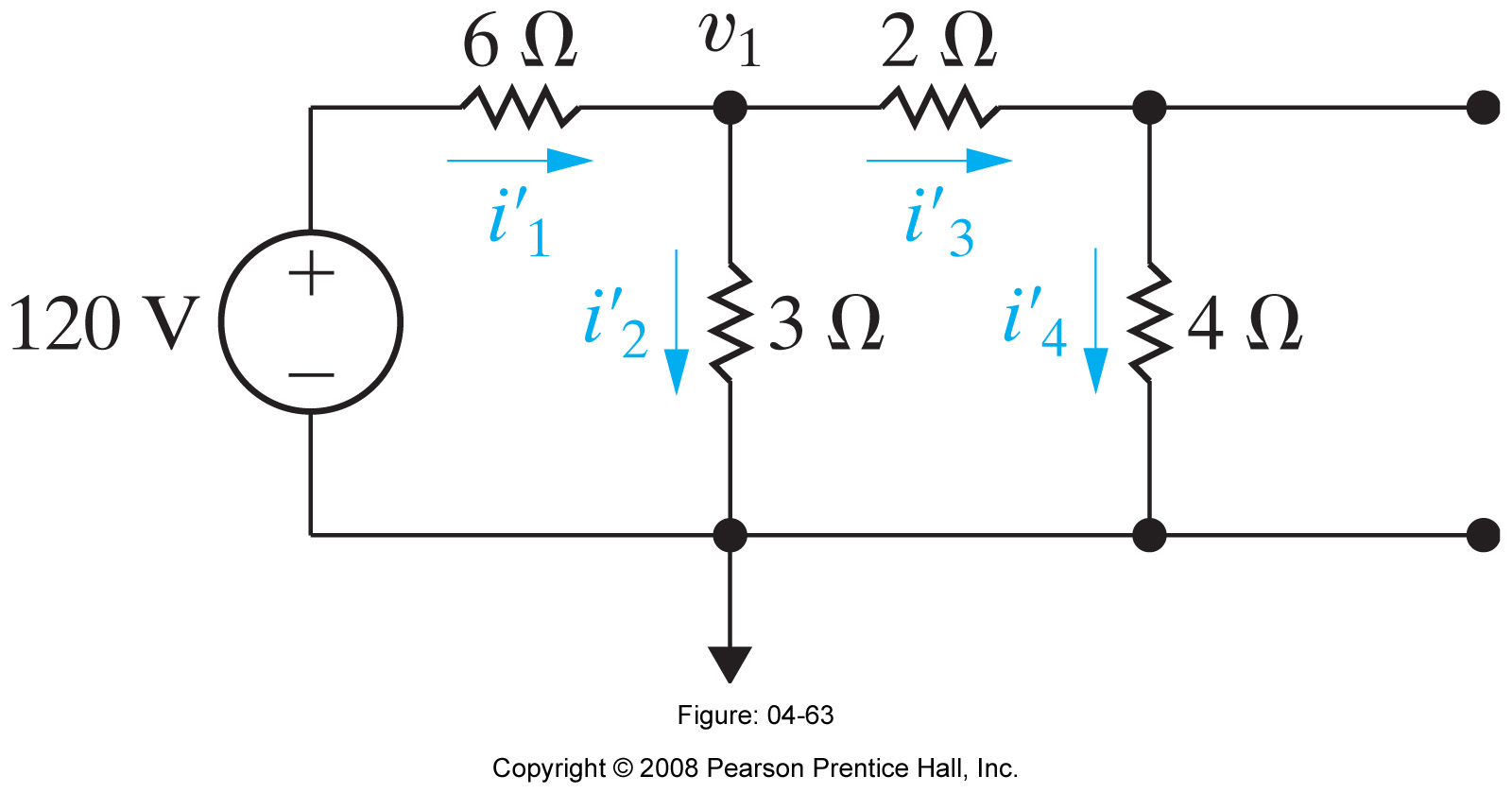 Elektrik Devre Temelleri
Çözüm: Akım Kaynağının Etkisi
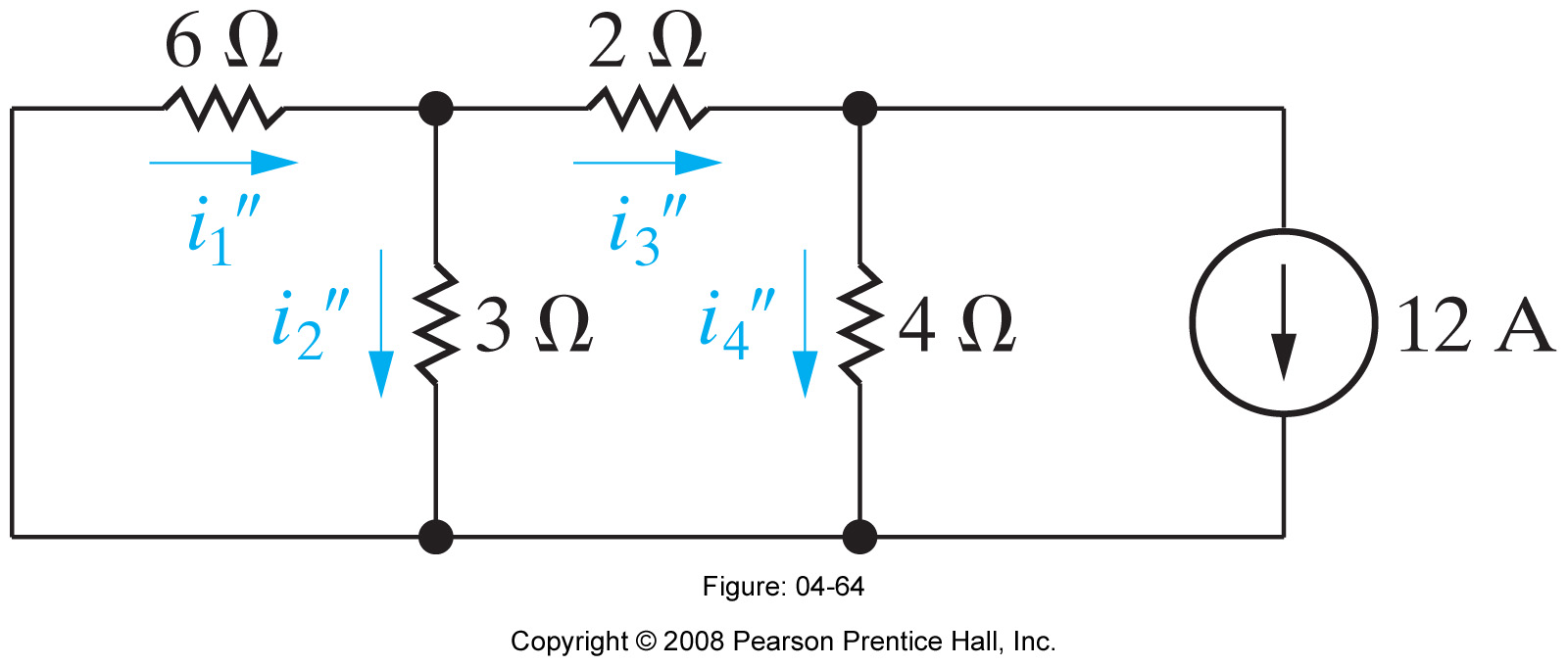 Elektrik Devre Temelleri
Çözüm
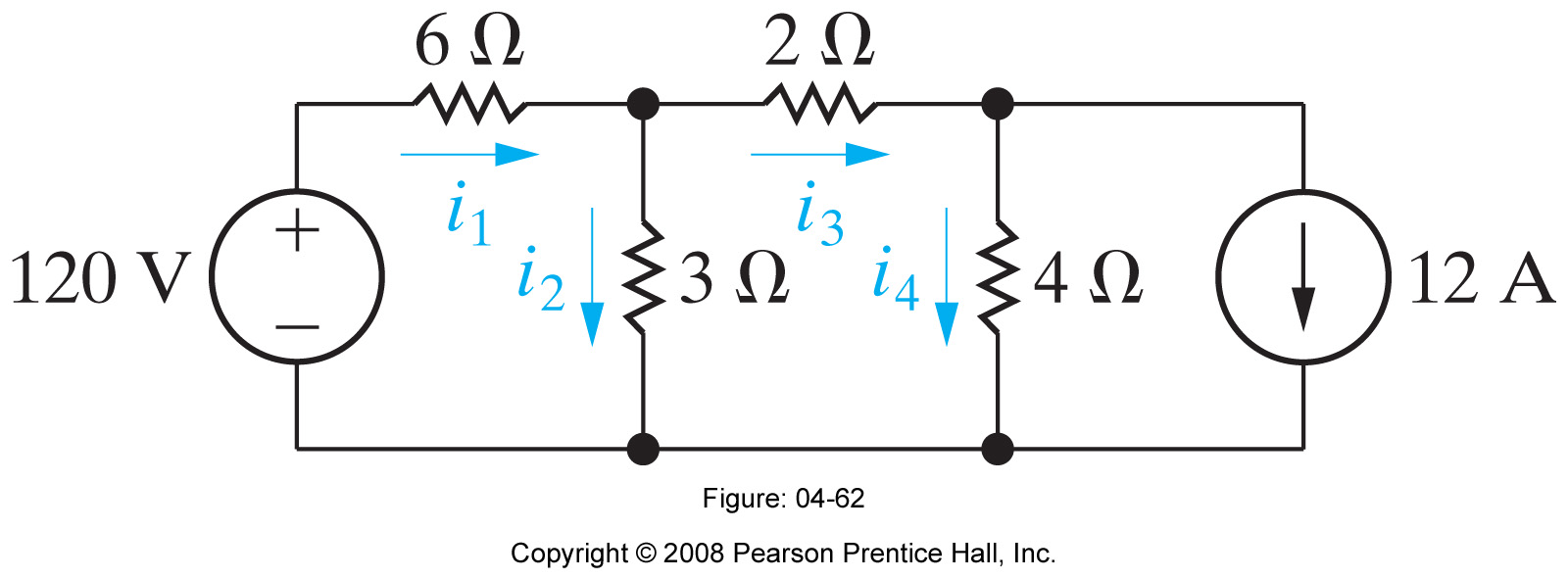 Elektrik Devre Temelleri
Örnek
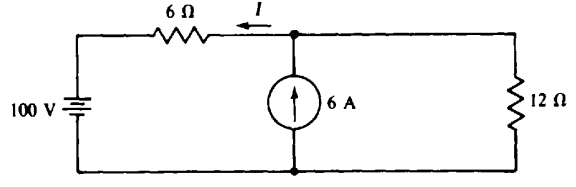 Yukarıdaki devrede 12 Ω’luk direnç üzerinde harcanan gücü süperpozisyon yöntemini kullanarak bulunuz.
Elektrik Devre Temelleri
Çözüm: Gerilim Kaynağının Etkisi
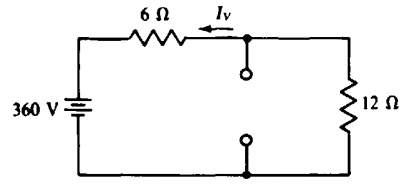 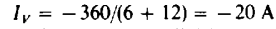 Elektrik Devre Temelleri
Çözüm: Akım Kaynağının Etkisi
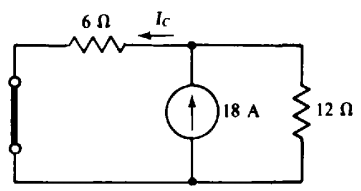 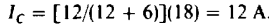 Elektrik Devre Temelleri
Çözüm
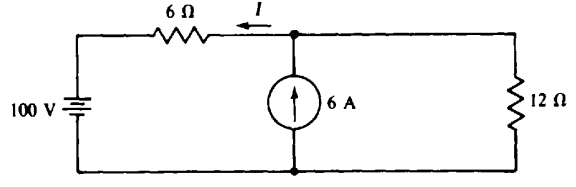 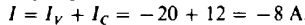 Elektrik Devre Temelleri
Örnek
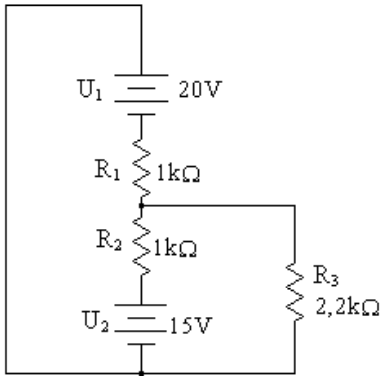 Yukarıdaki devrede R3 direnci üzerinden geçen akımı süperpozisyon yöntemini kullanarak bulunuz.
Elektrik Devre Temelleri
Çözüm: U1 Kaynağının Etkisi
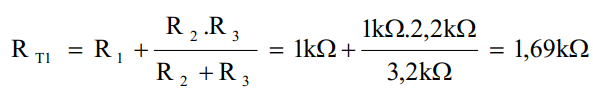 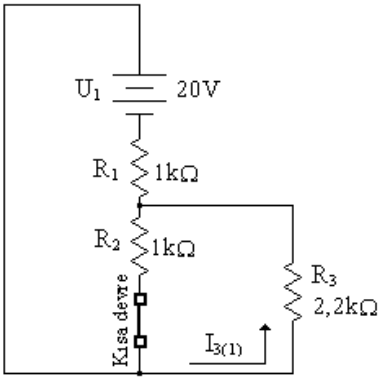 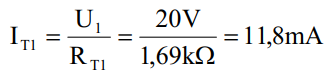 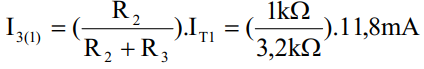 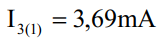 Elektrik Devre Temelleri
Çözüm: U2 Kaynağının Etkisi
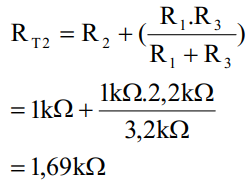 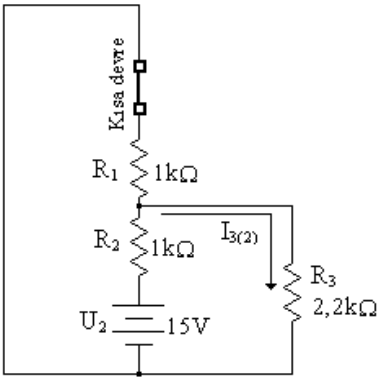 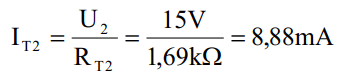 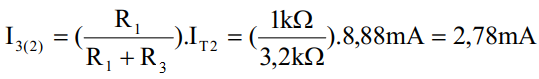 Elektrik Devre Temelleri
Çözüm
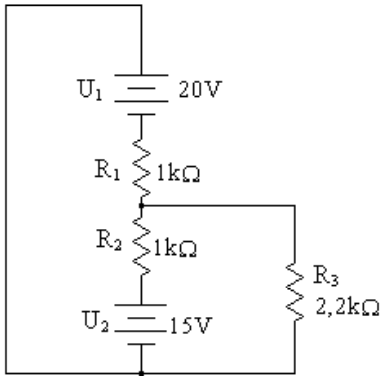 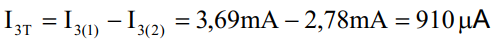 Elektrik Devre Temelleri
Örnek
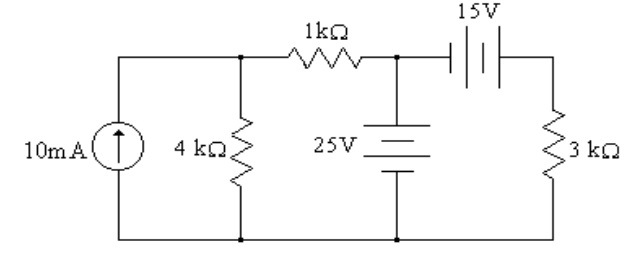 Yukarıdaki devrede 1 kΩ’luk direnç uçlarındaki gerilimi süperpozisyon yöntemini kullanarak bulunuz.
Elektrik Devre Temelleri
Çözüm: 10mA’lik Kaynağının Etkisi
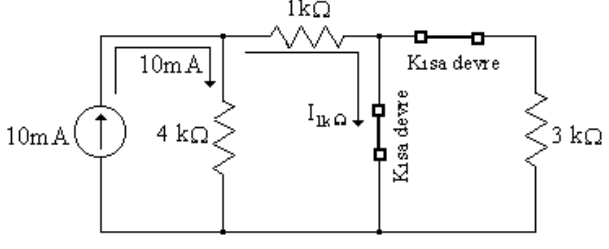 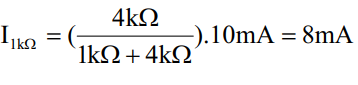 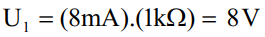 Elektrik Devre Temelleri
Çözüm: 25V’luk Kaynağının Etkisi
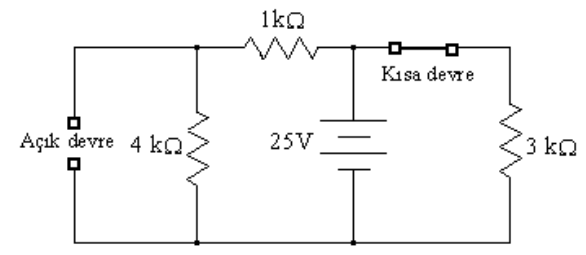 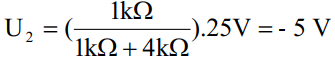 Elektrik Devre Temelleri
Çözüm: 15V’luk Kaynağının Etkisi
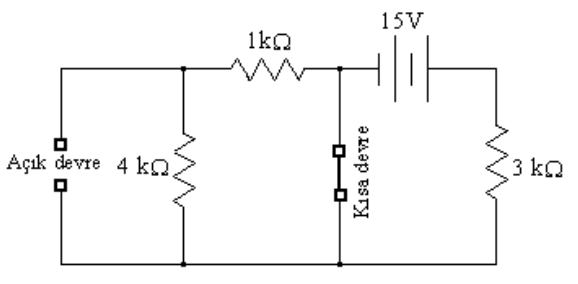 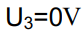 Elektrik Devre Temelleri
Çözüm
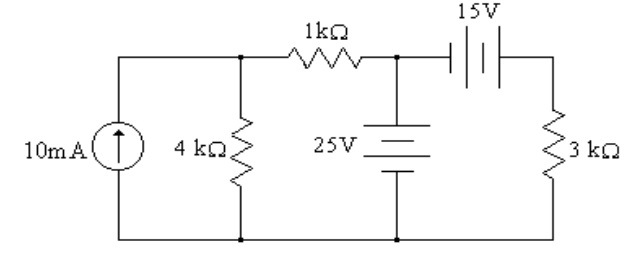 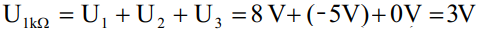